Implementatie Advies CoECommissie Reiner
Katapult bijeenkomst 4 maart 2020
Leen Fokker
Aanleiding voor het advies
Na een wervende start nu een diversiteit aan Centres
Veel initiatieven vanuit de hogescholen voor nieuwe Centres
Centers bevinden zich in verschillende stadia van ontwikkeling
Ondanks het Vereenigingskader Centres of Expertise nog geen eenduidig concept van een Centre
De goede reputatie van de Centres behouden
De volle potentie van de Centres benutten
Implementatie Advies CoE - Commissie Reiner
2
Advies Commissie Reiner
Vijf uitgangspunten, 11 aanbevelingen:
Centres als motor voor het aanpakken van maatschappelijke uitdagingen
Centres als instrument voor onderwijsinnovatie
Centres als excellente verbinder van ‘buiten’ naar ‘binnen’
Centres als lerende en adaptieve netwerkorganisatie
Centres als herkenbare samenwerkingsvorm met impact
Implementatie Advies CoE - Commissie Reiner
3
Consultatie
Consultatieronde mbt het advies Commissie Reiner:
PPS-Experts vanuit Katapult
Bijeenkomst met een tiental Centre directeuren / programma managers
Bespreking in het hogeschool Onderzoeks Netwerk (HON)
Bespreking in de Bestuurscommissie Onderzoek (BCOZ)
Implementatie Advies CoE - Commissie Reiner
4
Uitkomst consultatieronde
Overwegend wordt er positief gereageerd door de verschillende stakeholders

Wel is er aandacht gevraagd voor de volgende issues:
Landelijke thema’s (MGIB / KIA’s) Vs. Hogeschool thema’s en Zwaartepunten
Landelijke thematische netwerken Vs. Regionale profilering en inzet
Hogescholen doen meer dan ”Centres” alleen om hun PGOZ vorm te geven
Implementatie Advies CoE - Commissie Reiner
5
Besluit AV 14 februari jl.
De AV heeft het advies van de Commissie Reiner aangenomen en ingestemd met voorstel tot implementatie onder voorbehoud van de volgende aanvullingen:

Naast de landelijke thema’s uit de KIA’s ook de 10 thema’s uit de hbo-onderzoeksagenda betrekken
De thematische netwerken zoeken een balans tussen landelijke vertegenwoordiging en regionale focus
Bij de uitwerking van het advies dient er voldoende ruimte gelaten te worden voor de hogescholen tot eigen invulling van het advies
Implementatie Advies CoE - Commissie Reiner
6
Vervolg / implementatie
Eerste stap is nu de integratie van de Set van vereisten en Spelregels in het bestaande Verenigingskader Centres of Expertise

Een projectgroep streeft erna om dit voor de zomer uit te werken zodat dit in de BCOZ van 24 juni besproken kan worden

Voor (startende) Centres kan deze Set van Vereisten en Spelregels nu al een richtlijn zijn om hun eigen ontwikkeling verder vorm te geven
Implementatie Advies CoE - Commissie Reiner
7
Set van Vereisten voor predicaat CoE
Er is sprake van een bijdrage aan maatschappelijke uitdagingen 
1. Een Centre levert een aantoonbare bijdrage in de versnelling van maatschappelijke vraagstukken, deelt de hiervoor ontwikkelde kennis opdat anderen hiervan kunnen profiteren en bijdragen, en integreert de inzichten in haar onderwijs.
2. Centres richten zich op vraagstukken met een hoge mate van complexiteit in de zin van ‘een verscheidenheid van stakeholders’, ‘meerdere betrokken disciplines’ en/of ‘multi-gelaagdheid: micro-meso en macro’.
Er is sprake van langjarig commitment in de quadruple helix
3. In een Centre zijn minimaal alle vier de ‘bloedgroepen’ van de quadruple helix vertegenwoordigd dan wel actief betrokken.
4. Partners verbinden zich minimaal 3 jaar aan een Centre en leveren verplicht een inspanning (in cash en in kind).
5. In de governancestructuur van een Centre hebben alle partners zitting. 
6. Een Centre heeft gezamenlijk met haar partners een plan van minstens drie jaar uitgestippeld.
Er is sprake van gezamenlijke vraaggestuurde programmering
7. Doelstellingen en de activiteiten van een Centre worden in gezamenlijkheid met alle betrokken partners vastgesteld. 
8. Een Centre werkt valuebased. Er wordt te allen tijde toegewerkt naar een opbrengst die rechtdoet aan het voorliggende vraagstuk en dat voorziet in de vragen van alle partners.
Er is sprake van impact op het onderwijs
9. Een Centre levert jaarlijks een significante bijdrage aan de onderwijsvernieuwing van de hogeschool. 
10. Opleidingen committeren zich aan het Centre programma, door het beschikbaar stellen van studenten en docenten.
Implementatie Advies CoE - Commissie Reiner
8
Spelregels voor een optimaal samenspel
1. Vorm een stevig landelijk netwerk. Alle Centres maken deel uit van een landelijk netwerk. Dit netwerk heeft twee functies: optimale afstemming en optimale impact op landelijke maatschappelijke vraagstukken. 
2. Zorg dat elk Centre ook gefaciliteerd wordt om een bijdrage te leveren aan het landelijk netwerk.
3. Zorg voor afstemming. Wanneer er al een of meerdere Centres bestaan met eenzelfde thematiek wordt er afstemming gezocht. Zo versterken Centres elkaar en werken ze samen aan een maatschappelijk vraagstuk.
4. Ga op zoek naar cross-overs. Om kruisbestuiving tussen Centres te bevorderen, wordt aangeraden minstens één Centre buiten het eigen domein te betrekken bij de planontwikkeling. 
5. Geef lessons-learned door. Voor samenwerkingsverbanden die zouden willen uitgroeien tot een Centre is een ontwikkeltraject beschikbaar. Dit wordt verzorgd door de bestaande Centra.
6. Organiseer een systeem van leren-van-elkaar. Centres geven gezamenlijk een kwaliteitssysteem vorm en toetsten dat aan de verwachtingen van stakeholders. 
7. Zorg voor herkenbaarheid en toegankelijkheid. Centres voeren eenzelfde ‘label’ en richten daarmee een duidelijk loket in waar externe partijen en medewerkers van de hogeschool terecht kunnen met hun vragen.
8. Zorg voor vindbaarheid. Een Centre is eenvoudig te herkennen en vinden, waarbij duidelijk is waar het Centre voor staat en op welke maatschappelijke uitdagingen het Centre bijdraagt
9. Benut elkaars expertise. Centres binnen eenzelfde domein stemmen hun werkzaamheden af en maken gebruik van elkaars expertise. Daartoe vormen ze een cluster en werken ze aan een gezamenlijke programmering.
10. Zorg voor goede aansluiting nieuwe toetreders. Nieuwe toetreders zouden zich moeten verhouden tot de al bestaande Centres en kunnen deelnemen aan het cluster mits van toegevoegde waarde. Synergie behalen.
Implementatie Advies CoE - Commissie Reiner
9
Vragen / Opmerkingen
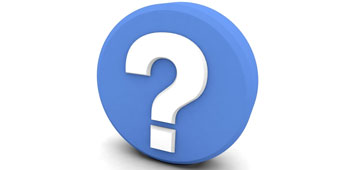 Implementatie Advies CoE - Commissie Reiner
10